PERWASITAN SEPAKBOLA
Subagyo Irianto, M.Pd
Subagyo_Irianto@uny.ac.id
@ Pengertian:                                                                                                                                	Agar suatu pertandingan dapat  berjalan dengan lancar sesuai dengan  peraturan-peraturan yang berlaku berpedoman pada peraturan PSSI.

@ Wasit:
	Adalah seseorang yang ditunjuk (PSSI/ pengprov) untuk bertugas memimpin jalannya pertandingan sepakbola dari awal hingga akhir pertandingan dengan berpegang pada peraturan permainan yang baerlaku dengan jiwa dan sikap tegas, jujur, adil, dan tidak berpihak.
Berdasarkan jenjang atau tingkatan kewenangan wasit meliputi: 

     Wasit C3        tingkat Kabupaten/ Pengcab 			                  (Kompetisi antar Club Perserikatan).
     Wasit C2        tingkat Daerah/ Pengprov (Porda/    	                   Porwil, Prapon).  
     Wasit C1        tingkat Nasional/ Kompetisi PSSI 	                     		          (PON/ Ligina).
     Wasit FIFA       tingkat Internasional (Sea Games, 	                     Asia Games, Olimpiade,              	        	                    Kejuaraan Pra Piala Dunia, dsb).
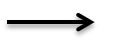 Kelengkapan Wasit
Peluit
    Memberi isyarat dengan bunyi misalnya:
 memulai dan menhentikan permaianan, terjadi off-side, terjadi pelanggaran, tendangan sudut, dsb.
Stop watch
    Untuk menentukan lamanya waktu permainan pada setiap babak dan waktu jeda.
Kartu
    Kartu kuning untuk pelanggaran ringan sampai sedang.
Kartu merah  untuk pelanggaran berat
Baju Wasit
     Baju wasit harus berbeda warna dengan baju pemain.
Sepatu
     Menggunakan sepatu bola yang bersol/ bergambir
Buku catatan dan alat tulis.
     Untuk mencatat semua kejadian penting dalam suatu pertandingan misalnya:
Pencetak gol, pemain terkena kartu kuning/ kartu merah, pergantian pemain, waktu terjadinya gol.
Persyaratan Wasit Dalam Bertugas
Mendapat tugas dari pihak PSSI
Sehat jasmani dan rohani
Bersertifikat sesuai dengan level pertandingan
Menguasai peraturan permainan
Mampu bekerjasama dengan asisten wasit
Kondisi Wasit
Seorang wasit sebelum memimpin jalanya pertandingan harus dalam keadaan sehat jasmani dan rohani sehingga seorang wasit harus tetap menjaga kebugaran jasmani dengan melakukan latihan secara konsisten sebagai persyaratan utama yang meliputi: daya tahan aerobik, kecepatan sprint, tidak buta warna. Oleh karena seorang wasit sepakbola dituntut mampu bergerak sepanjang pertandingan (joging, jalan, sprint secara berulang ulang).
Menguasai Peraturan Permaianan
Seorang wasit sepakbola harus mampu berkonsentrasi  sepanjang pertandingan untuk mengamati, mengawasi semua kejadian di lapangan baik itu batas lapangan,perlengkapan lapangan, kondisi lapangan, kondisi pemain dengan tetap berpegang pada peraturan permainan dan memberi keputusan secara cermat dan tepat tanpa merugikan keduabelah pihak/ tim.
Asisten Wasit
Seorang wasit dalam memimpin pertandingan dibantu oleh dua orang asisten wasit yang bertugas untuk membantu wasit utama dalam hal menentukan bola keluar lapangan, terjadinya lemparan ke dalam, tendangan sudut, pelanggaran yang terdekat, terjadinya off-side, terjadinya gol.
Peraturan Permainan Sepakbola
Ada 17 pasal dalam peraturan permainan  sepakbola yaitu:
Peraturan pasal 1 
 Tentang lapangan permainan meliputi: ukuran, batas batas, perlengkapan lapangan (gawang, jaring, bendera sudut), fungsi garis batas, dsb.
Peraturan pasal 2
 Tentang bola meliputi: bahan, tekanan udara, dan ukuran.
Peraturan pasal 3
 Tentang jumlah pemain yaitu jumlah pemain yang bertanding (line-up), dan pemain pengganti/ cadangan.
Peraturan pasal 4
 Tentang perlengkapan pemain meliputi: kaos tim, pelindun tulan kering, sepatu, nomer pungung.
Peraturan pasal 5
 Tentang perwasitan meliputi: jumlah wasit yang bertugas, kewenangan wasit dan asisten wasit, perlengkapan wasit.
Peraturan pasal 6
 Tentang penjaga garis/ asisten wasit meliputi: tugas dan kewenaganya
Peraturan pasal 7
 Tentang lamanya permainan meliputi: lamanya waktu untuk setiap babak dan lamanya waktu istirahat dan jeda, penambahan waktu permainan yang terkurangi (injuri time).
Peraturan pasal 8
 Tentang permulaan permainan meliputi: memulai setiap babak, terjadinya gol.
Peraturan pasal 9
 Tentang bola didalam dan diluar permainan meliputi: bola keluar batas garis samping, bola keluar garis gawang baik secara mendatar, memantul, melayang.
Peraturan pasal 10
 Tentang cara mencetak gol meliputi: bola dalam permainan, tendangan bebas, tendangan pinalti.
Peraturan pasal 11
 Tentang off-side meliputi: pengertian dan tempat kejadian.
Peraturan pasal 12
 Tentang pelanggaran-pelanggaran meliputi: pelanggaran ringan, sedang, dan berat. Sanksi pelanggaran tendangan bebas langsung, tidak langsung, kartu kuning dan kartu merah.
Peraturan pasal 13
 Tentang-tendangan bebas meliputi: tendangan bebas langsung dan tidak langsung.
Peraturan pasal 14
 Tentang-tendangan hukuman/ pinalti meliputi: terjadinya pelanggaran, tempat pelanggaran, dan sanksi pelanggaran.
Peraturan pasal 15
 Tentang lemparan ke dalam meliputi: pengertian, tempat lemparan ke dalam , dan cara melakukan.
Peraturan pasal 16
 Tentang-tendangan gawang meliputi: pengertian dan tempat palaksanaan tendangan gawang
Peraturan pasal 17
 Tentang tendangan sudut meliputi: pengertian dan tempat tendangan sudut.
        Harapan yang terkait dalam perturan permainan maka seorang wasit ingin bertugas dengan baik maka semua ketentuan bisa dijalankan dengan sebaik baiknya dengan penuh rasa disiplin dan tangung jawab dengan tetap berpegang kepada jiwa kejujuran dan kebenaran yang tinggi yang melandasi setiap gerak dan langkahnya  selama bertugas sebagai wasit dan sekaligus sebagai pengadil di lapangan hijau.